Конкурс «Педагогические династии»Номинация:  «По пути поиска, открытий, творчества»
Сведения об авторе работы: 
Митюкова Нина Александровна, учитель МБОУ СОШ № 4
  имени Виктора Владимировича Шитика станицы Атаманской
Контактные данные:+79649341031,email- vip.senj2013@mail.ru
Генеалогическое дерево педагогической династии
Первое поколение династии Федосенко Николай ФедотовичТрудовая книжка
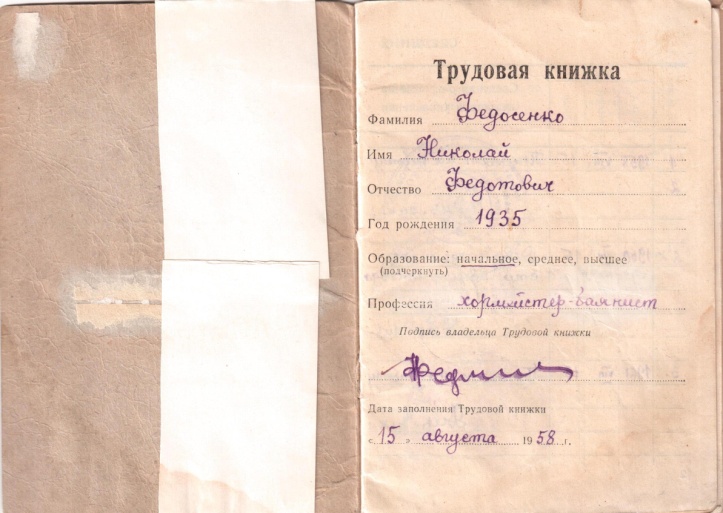 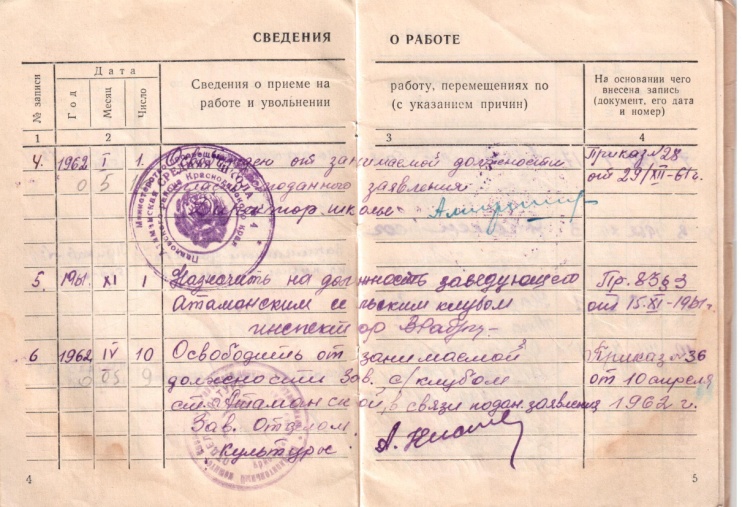 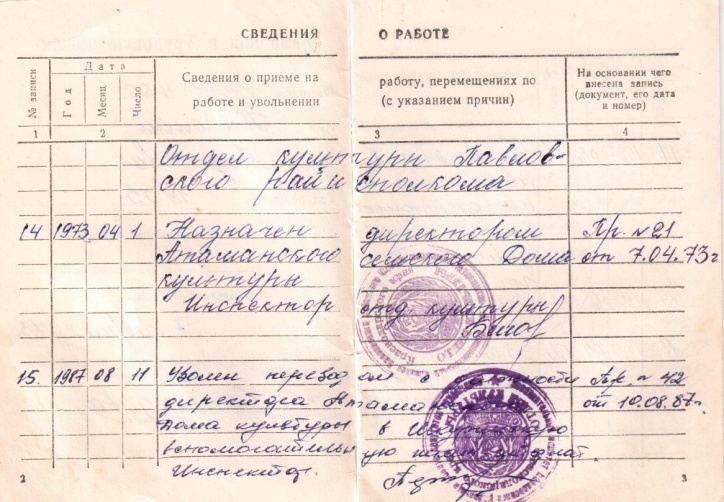 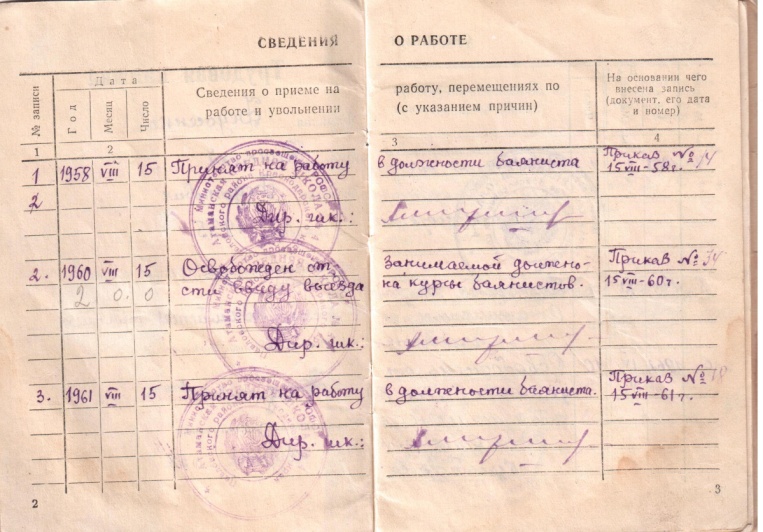 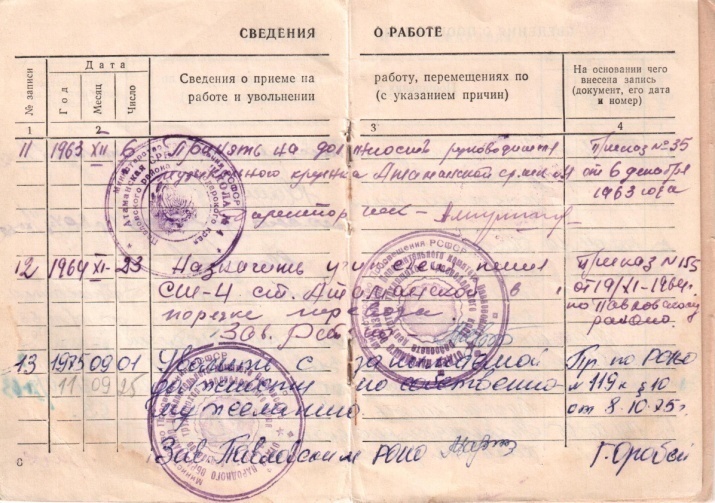 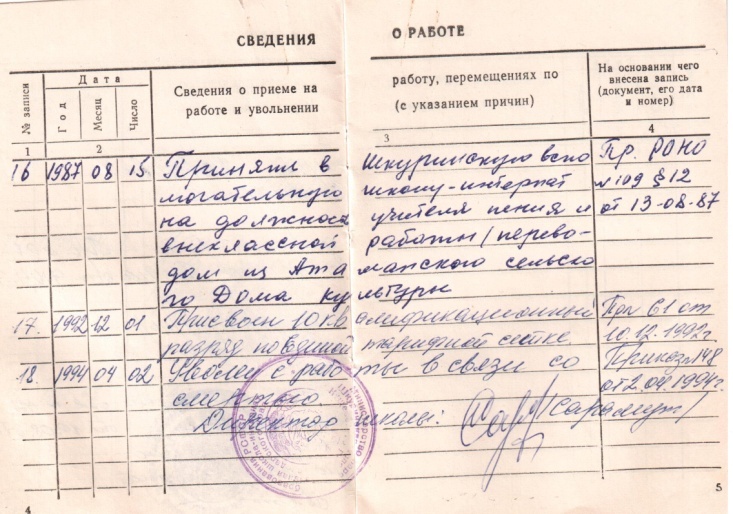 Первое поколение династии Федосенко Николай Федотович
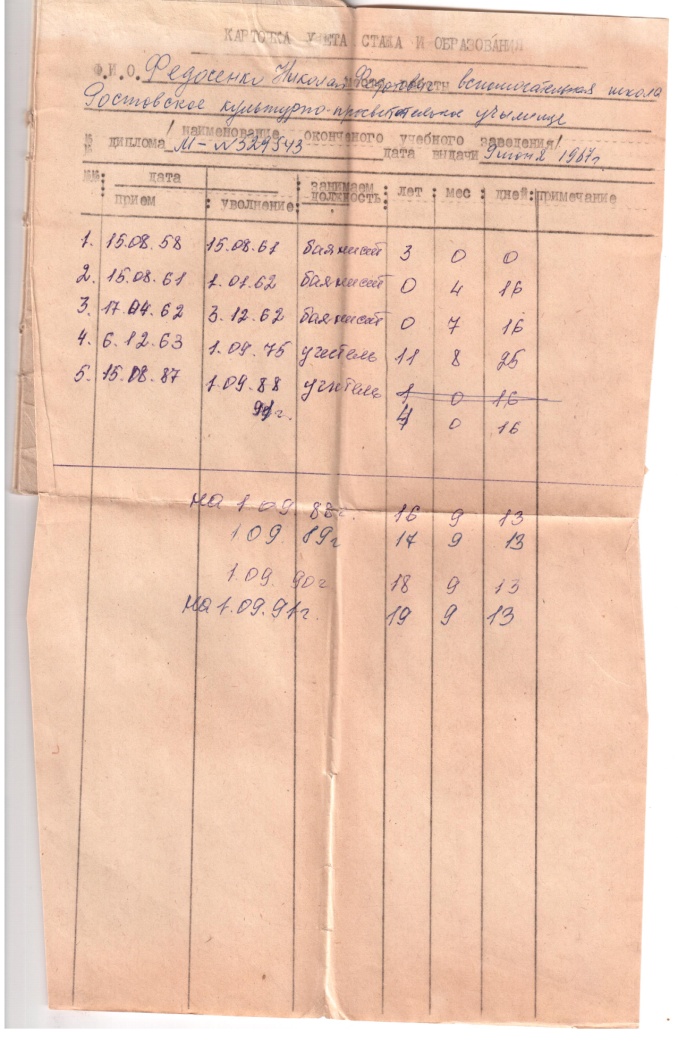 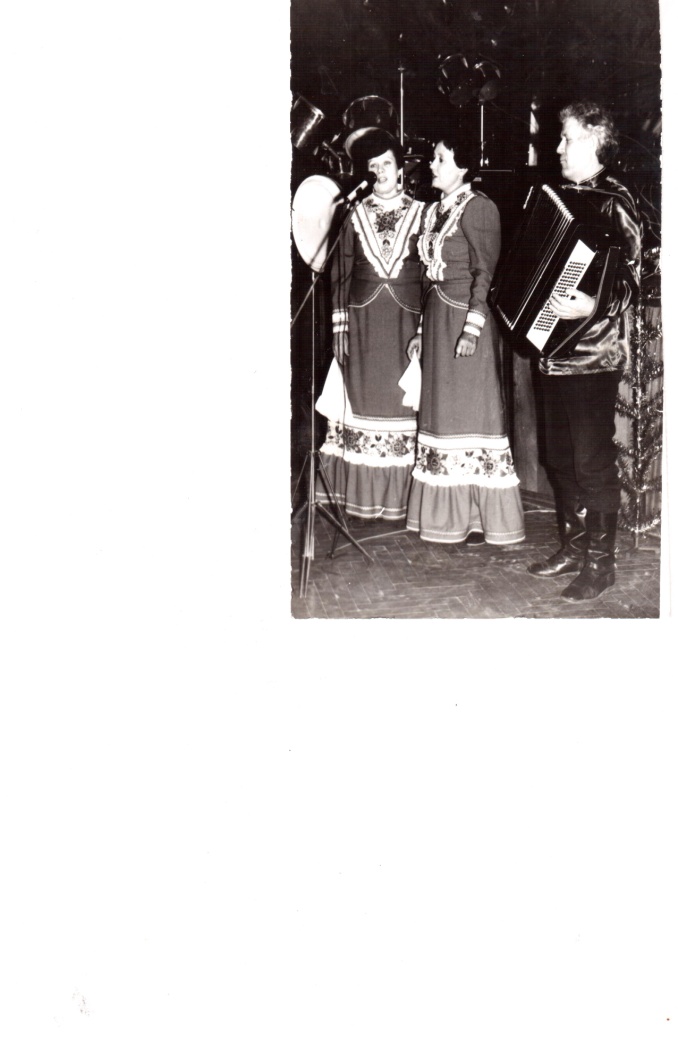 Первое поколение династии Федосенко Николай Федотович
Методы : пение, голосовые игры, речевые упражнения, импровизация.
Технологии: индивидуализация обучения, КТД (коллективно – творческое дело).
Виды деятельности: 
работа с хоровым коллективом,
работа с одарёнными детьми,
участие в школьных и районных
 праздничных мероприятиях.
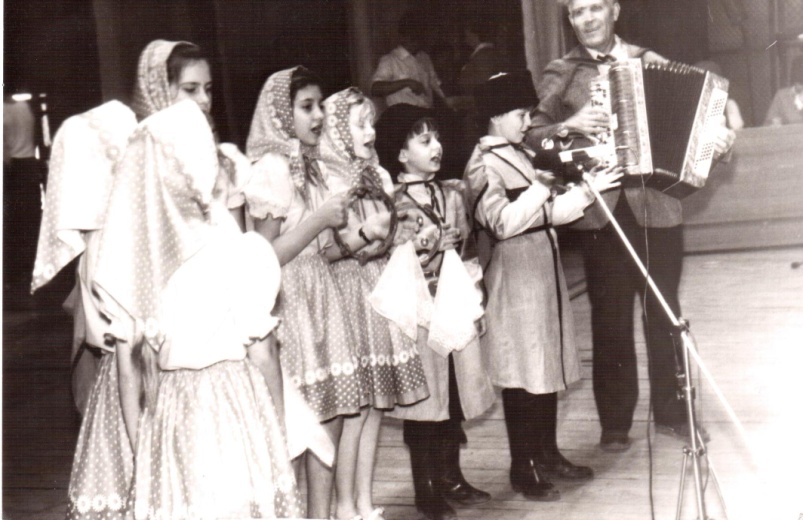 Первое поколение династииФедосенко Николай Федотович
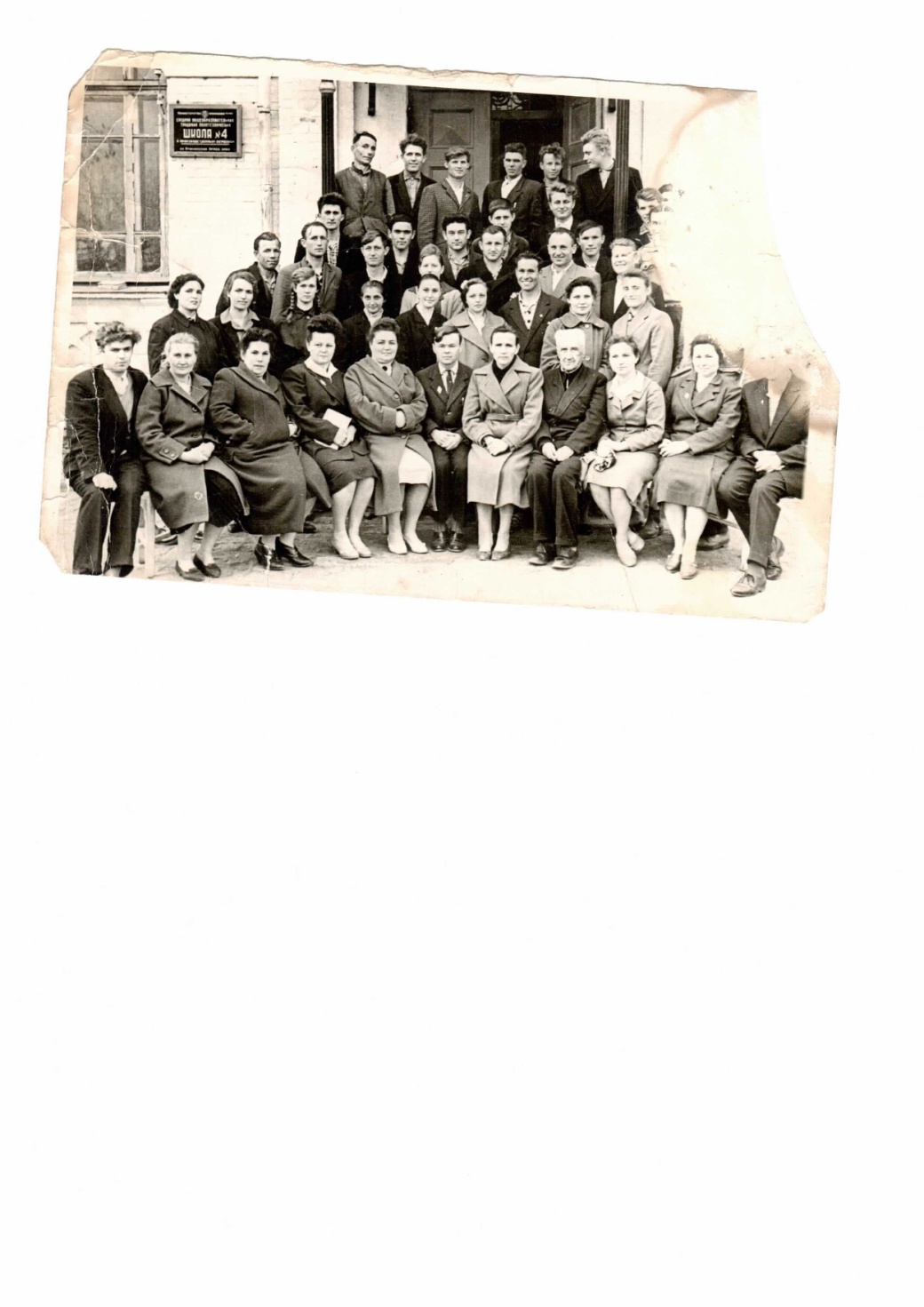 Роль в жизни станицы, района:
формирование нравственных качеств личности, духовной культуры;
развитие  творческих способностей учащихся, одностаничников.

Профессионально-значимые качества:
широкая общая образованность;
педагогический такт;
владение искусством импровизации;
организаторские способности;
музыкальные способности и их постоянное развитие: работа в содружестве с местными композиторами, поэтами.
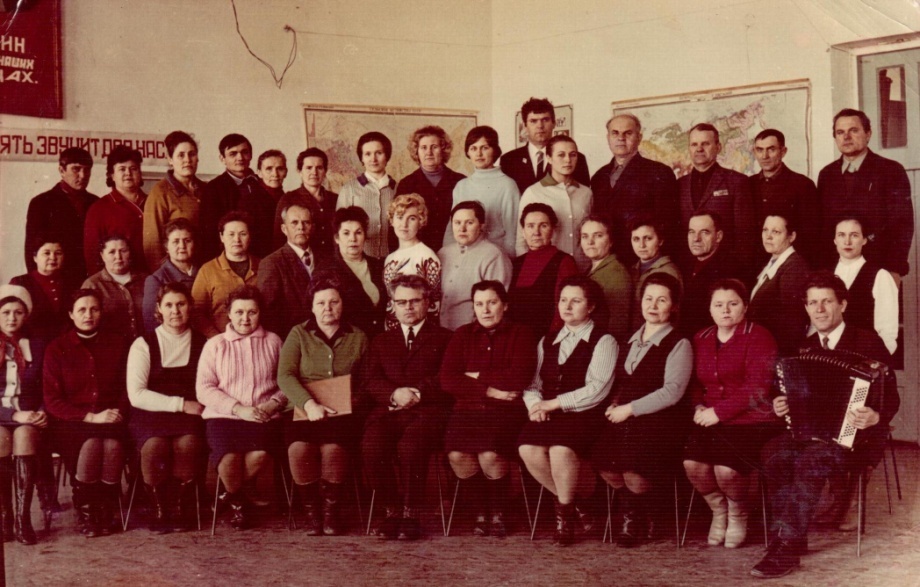 Первое поколение династииФедосенко Николай Федотович
Достижения
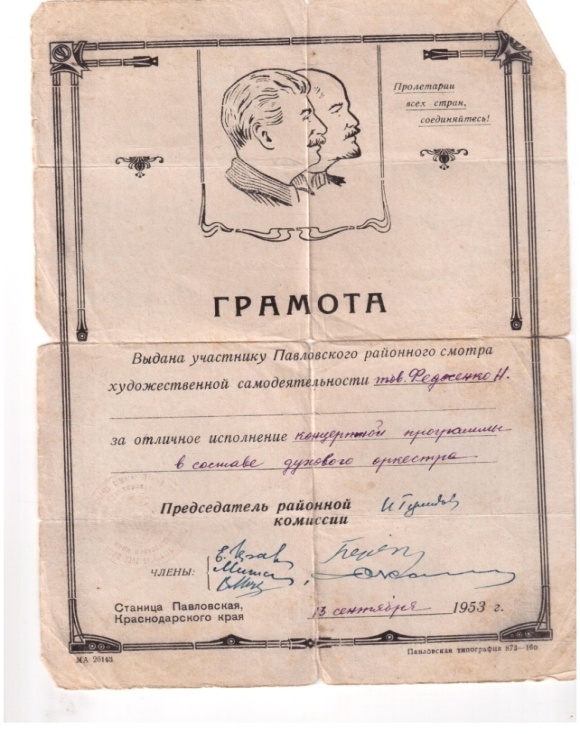 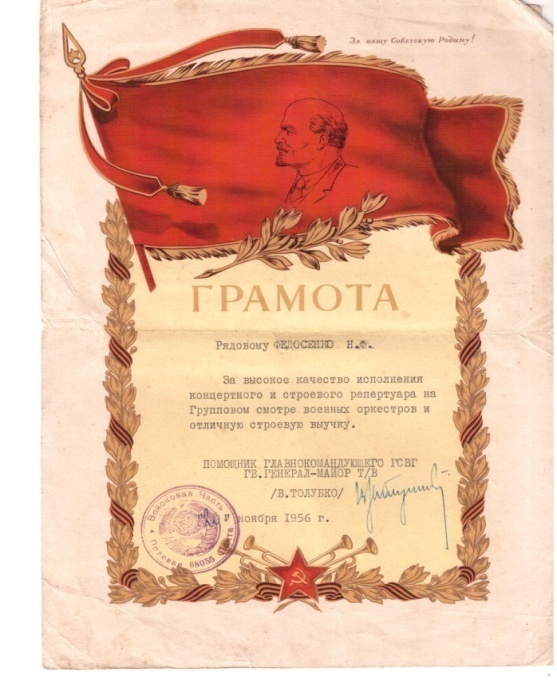 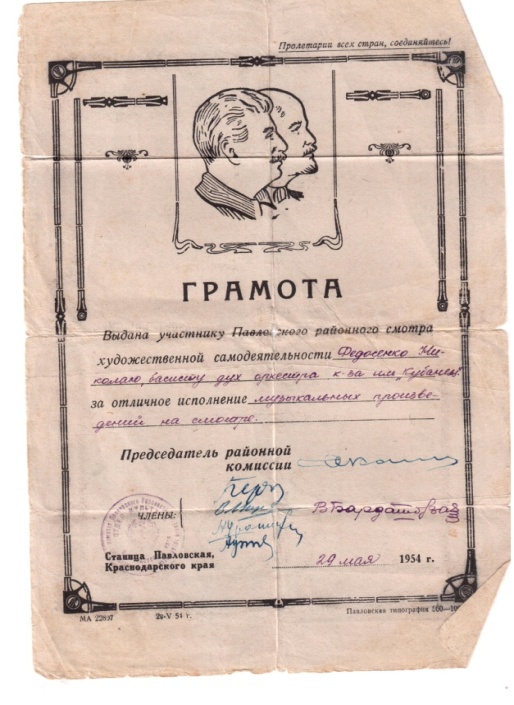 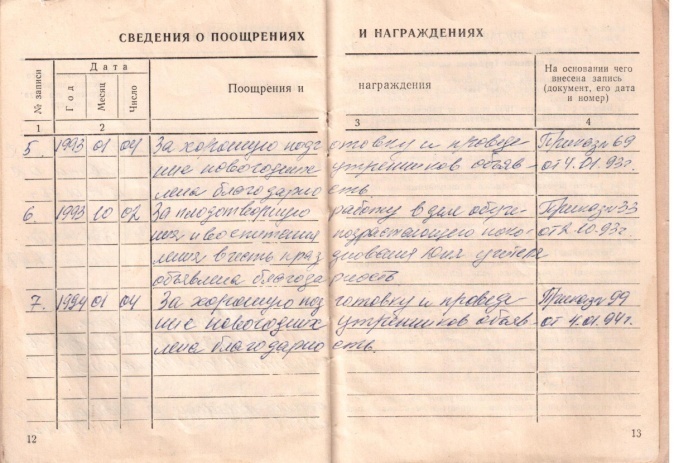 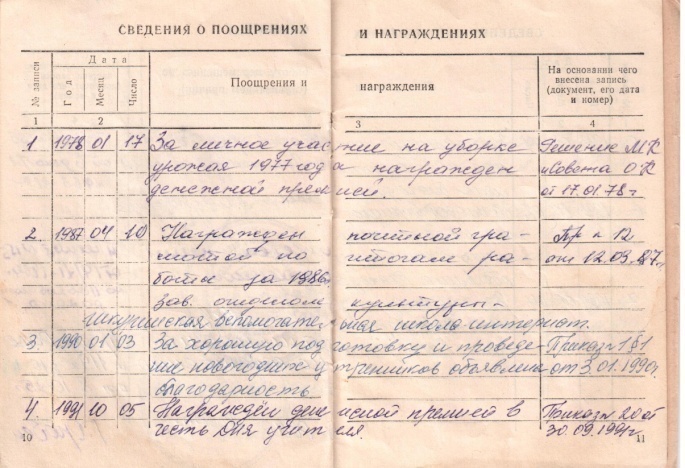 Первое поколение династии Федосенко Николай Федотович
Интересные факты из творческой биографии:
     творческая связь с композиторами Пономаренко Г.Ф., Компаниец С.С. (руководитель Краснознаменного ансамбля песни и пляски Российской Армии имени Александрова), с Копыловым М.М. («Заслуженный работник культуры Кубани», дважды лауреат фестиваля «Кубань поет Пономаренко»)
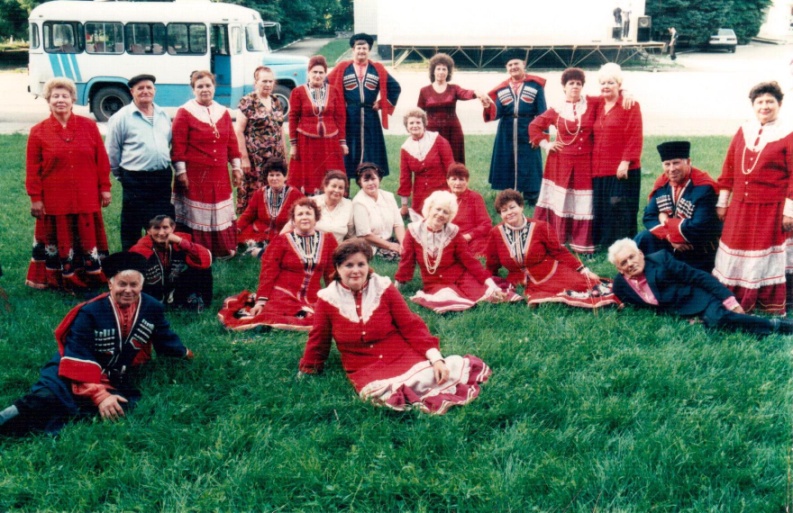 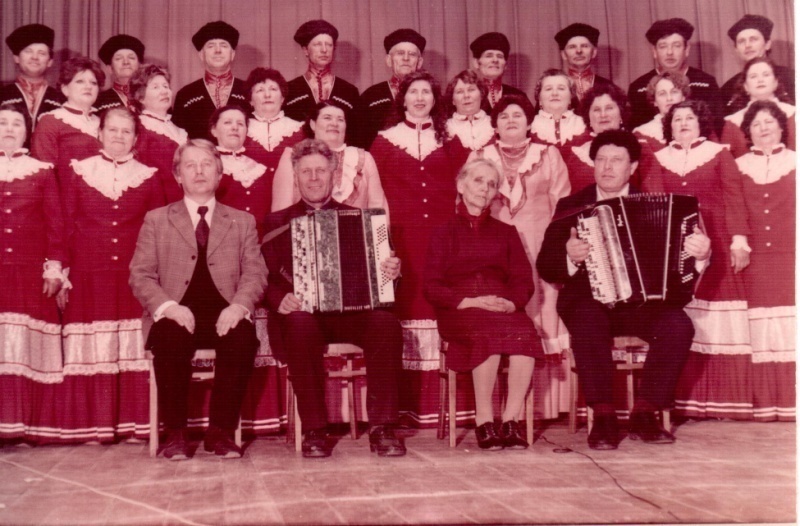 Второе поколение династии  Линская Татьяна Николаевна
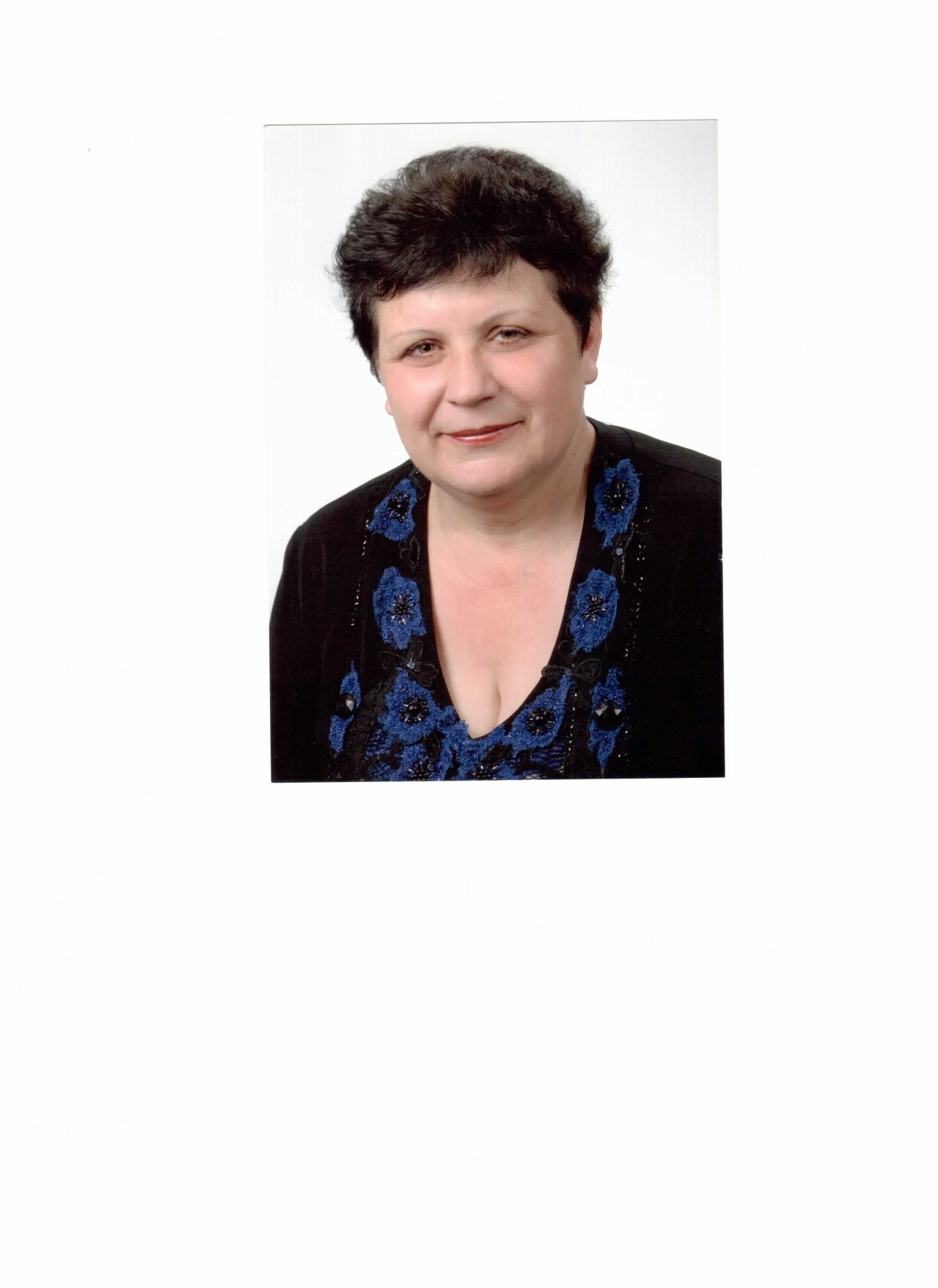 Профессиональный путь: 
- окончила  Краснодарское музыкальное училище имени Н.А.Римского-Корсакова;
- с 02.08.1978 года по настоящее время работает в школе искусств станицы Павловской Краснодарского края
Второе поколение династии  Линская Татьяна НиколаевнаТрудовая книжка
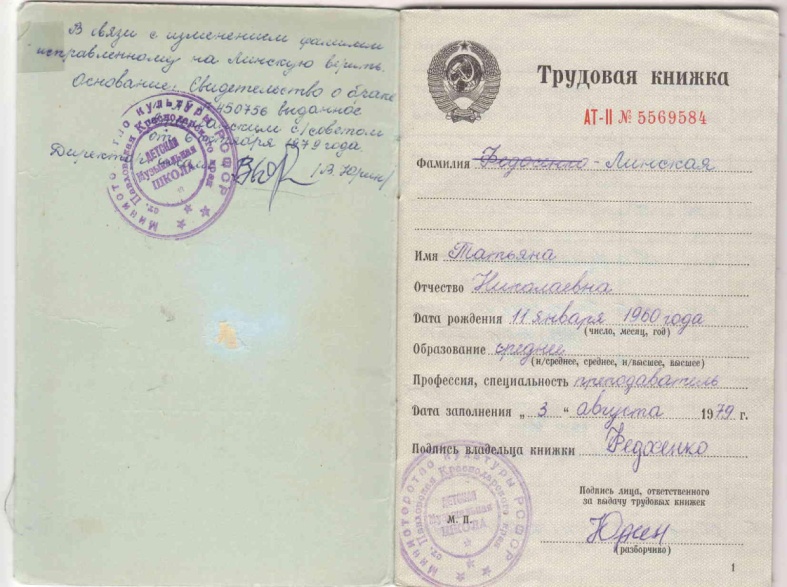 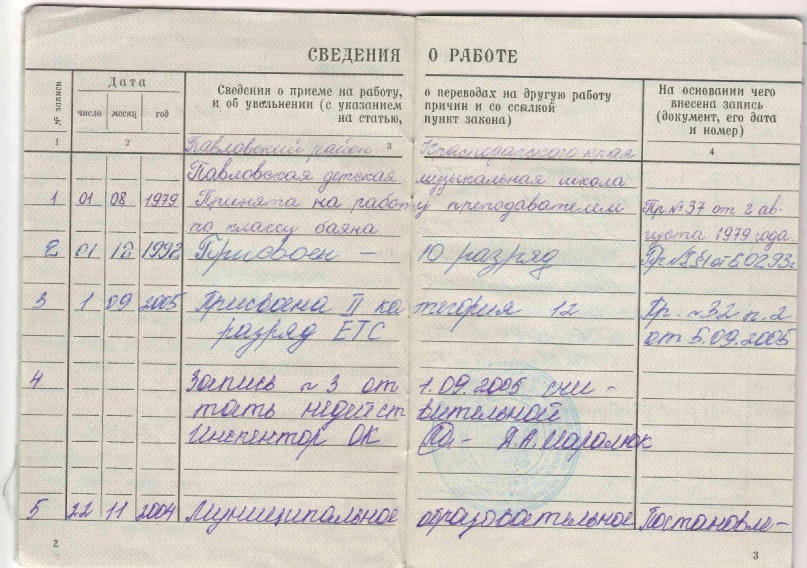 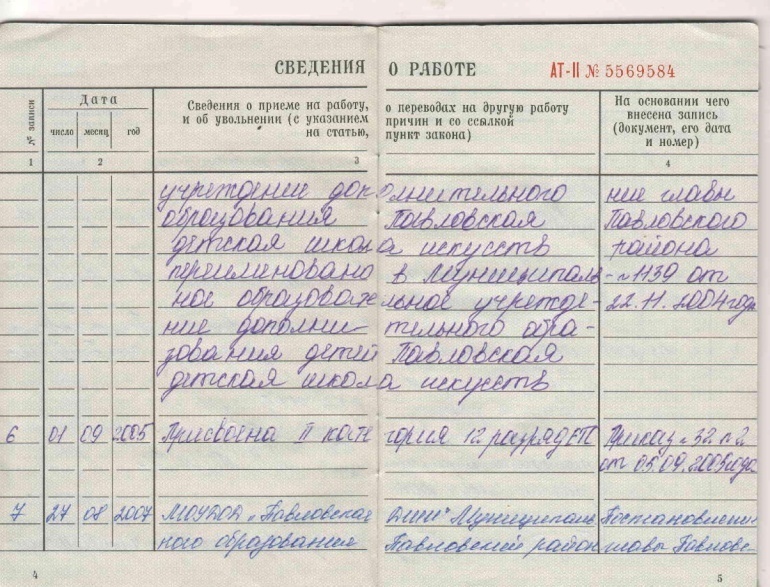 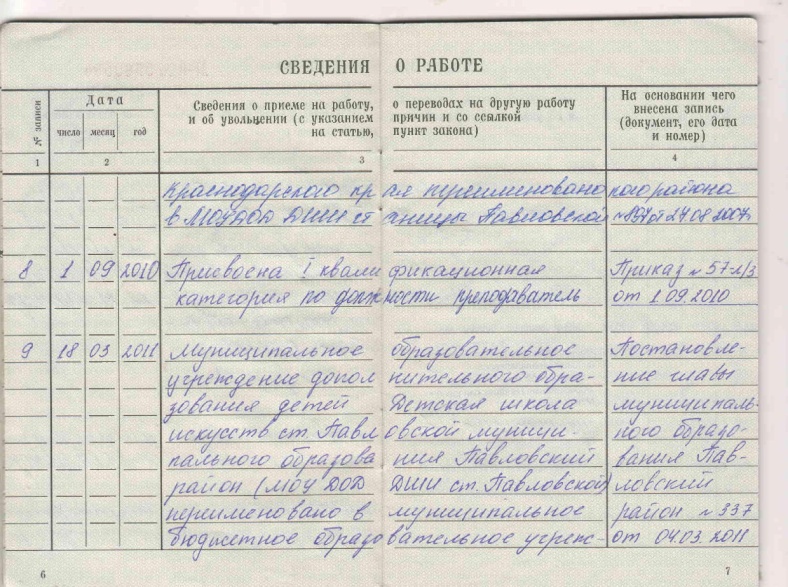 Второе поколение династии  Линская Татьяна Николаевна
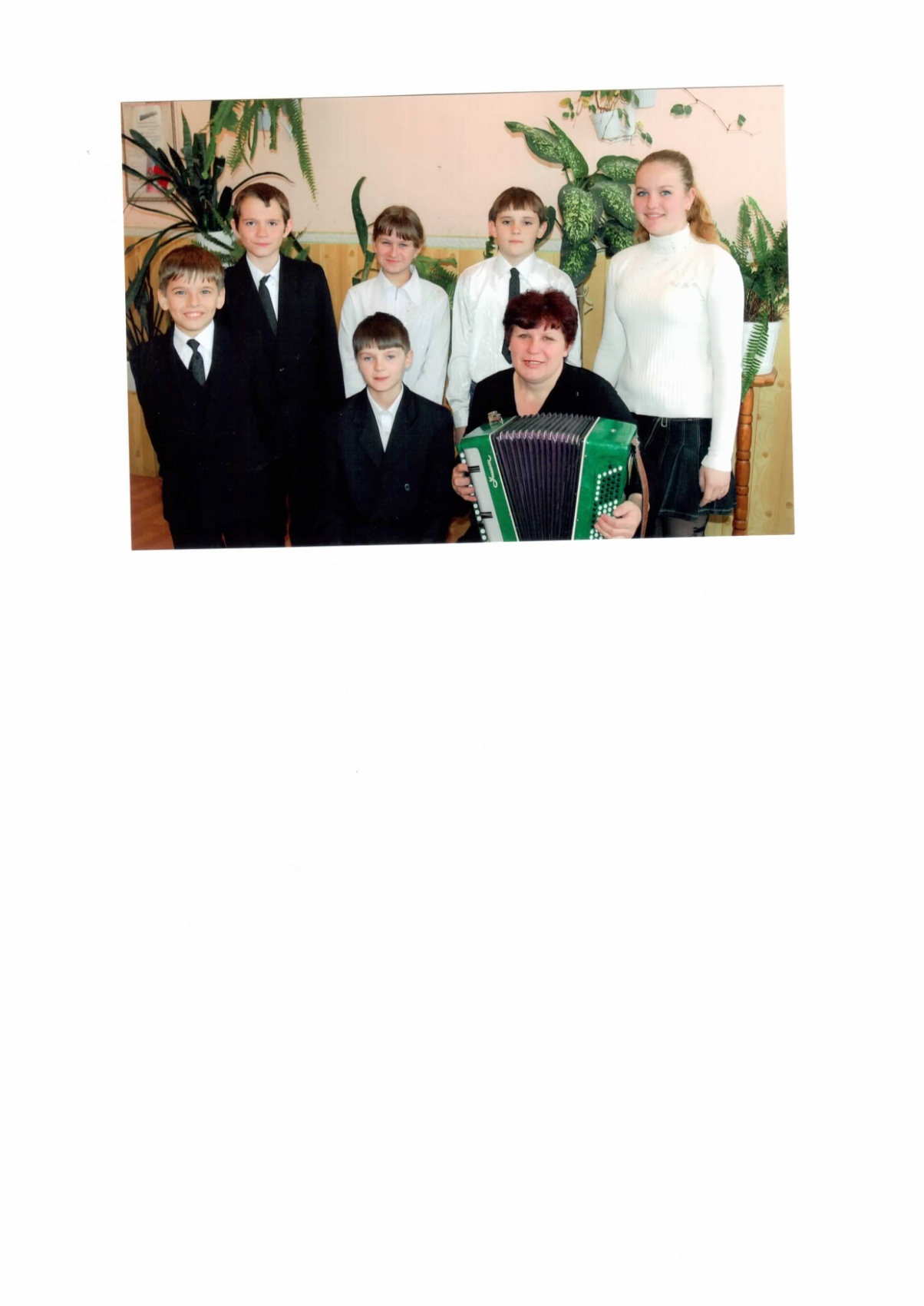 Методы работы:
инсценирование
интересный подбор музыкального материала
Технологии: индивидуализация обучения, КТД (коллективно – творческое дело)
Виды деятельности: 
работа с хоровым коллективом,
дополнительное образование,
музыкальное обеспечение школьных мероприятий,
участие в школьных и районных праздничных мероприятиях
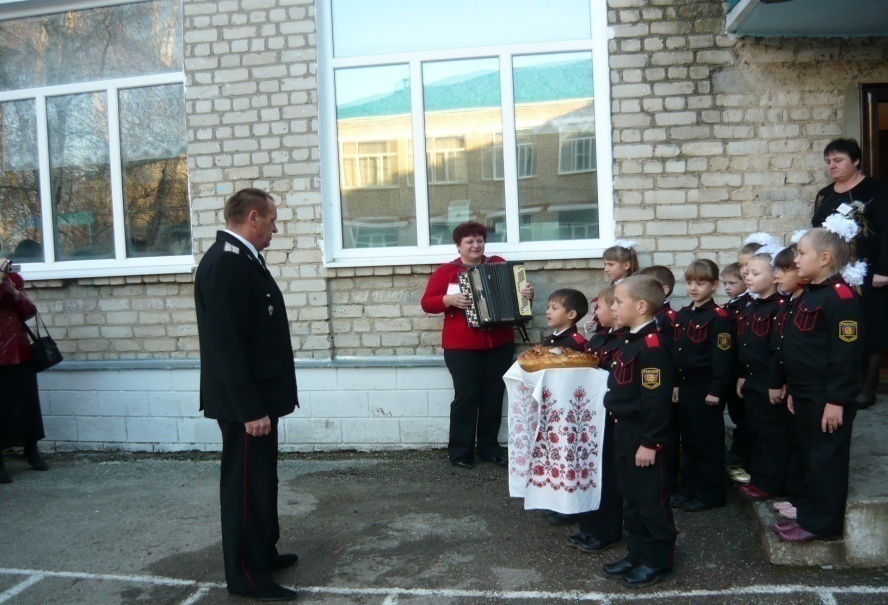 Второе поколение династии  Линская Татьяна НиколаевнаДостижения
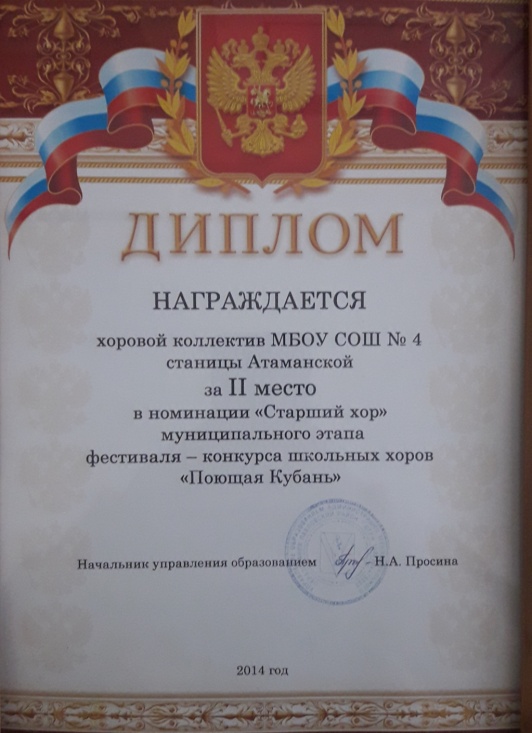 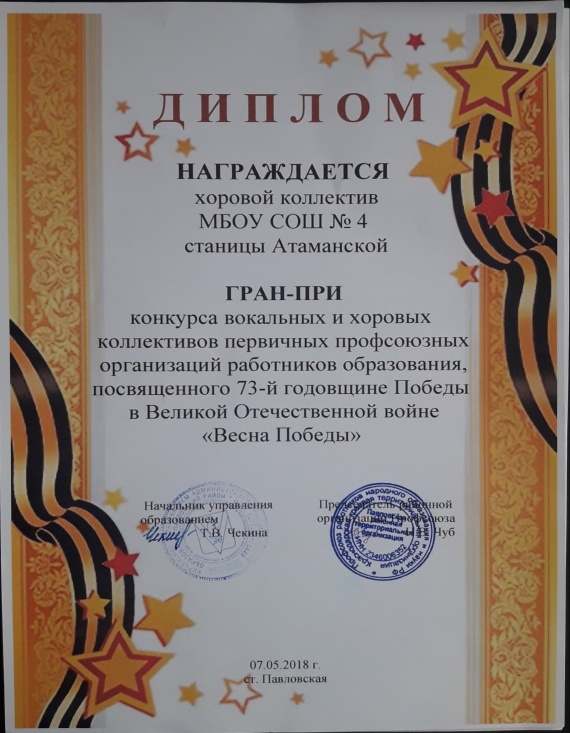 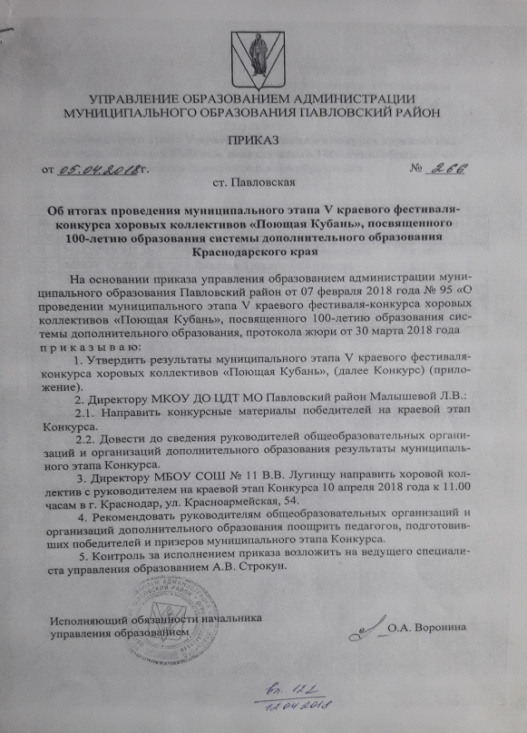 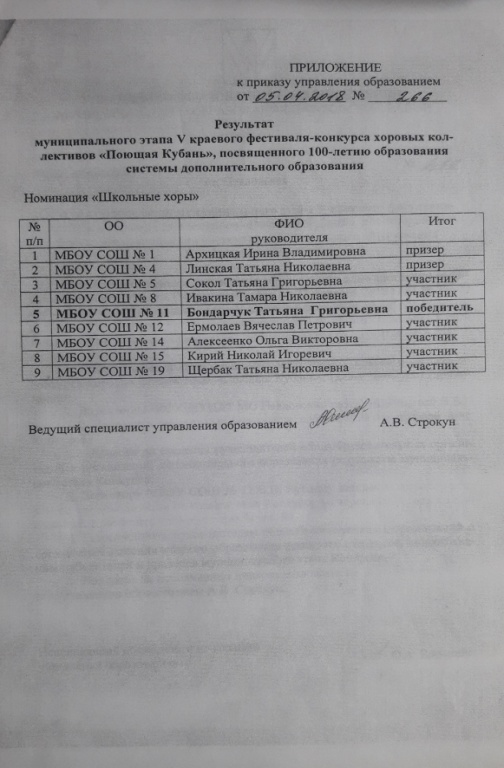 Второе поколение династии  Линская Татьяна Николаевна
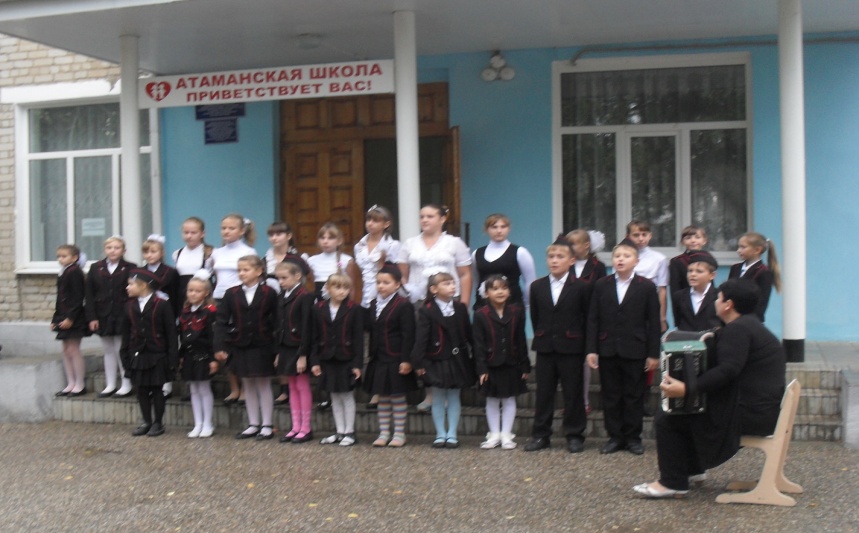 Роль в жизни станицы, района:
формирование духовной культуры ,
развитие творческих способностей учащихся, одностаничников,
формирование интереса к музыке у школьников
                        Профессионально-значимые качества:
креативность;
педагогический такт;
владение искусством импровизации;
организаторские  способности;
музыкальные способности и их постоянное развитие.
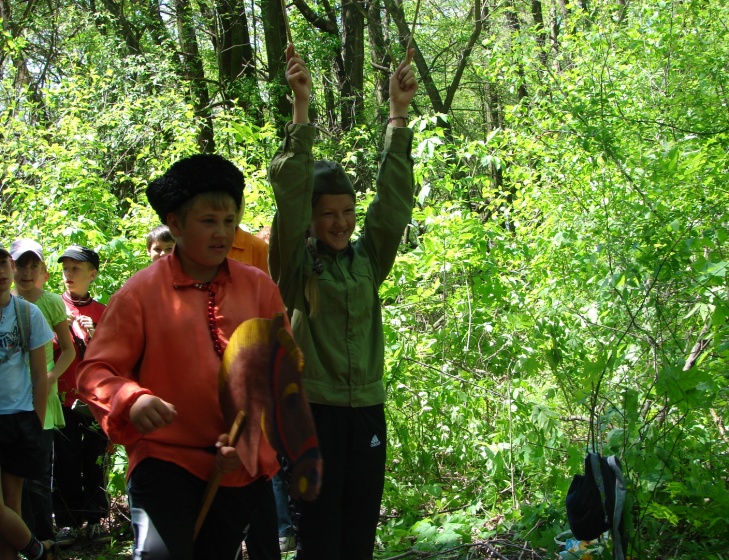 Третье поколение династии  Митюкова Нина Александровна
Профессиональный путь:
 - окончила ГОУ ЛПК «Ленинградский педагогический колледж » в 2007 году, и сразу начала трудовую деятельность;
в 2013 году окончила ФГБОУ ВО РГЭУ (РИНХ) «Ростовский государственный университет (РИНХ)»;
 - педагогический стаж - 12 лет
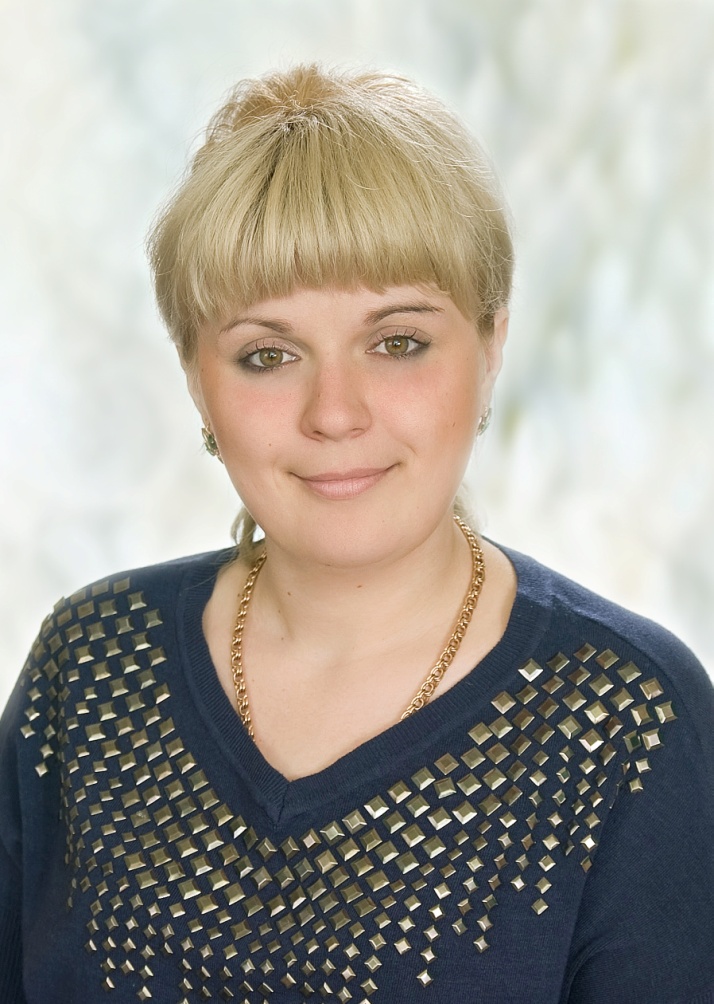 Третье поколение династии  Митюкова Нина АлександровнаТрудовая книжка
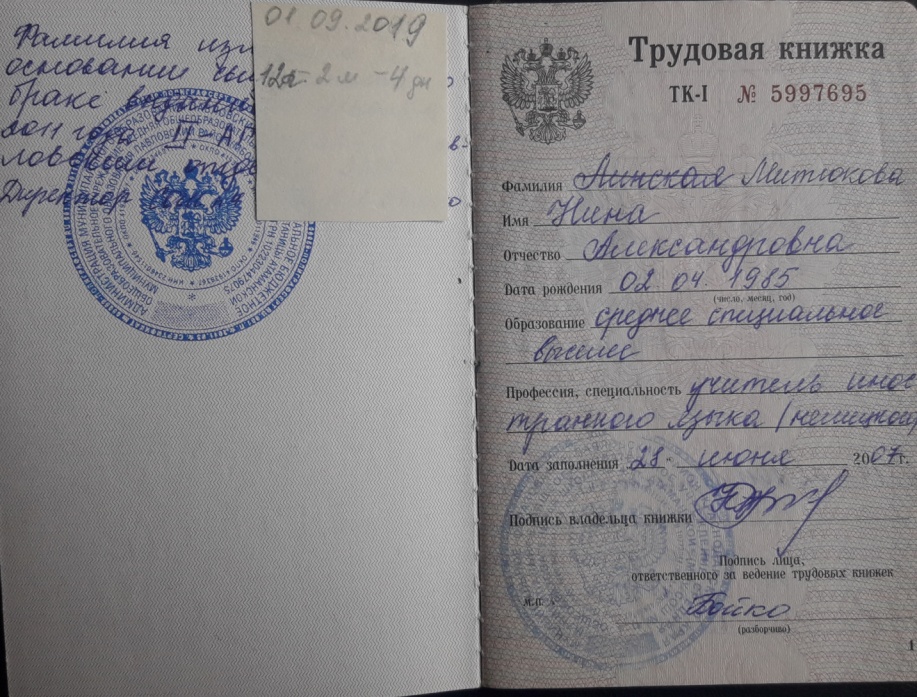 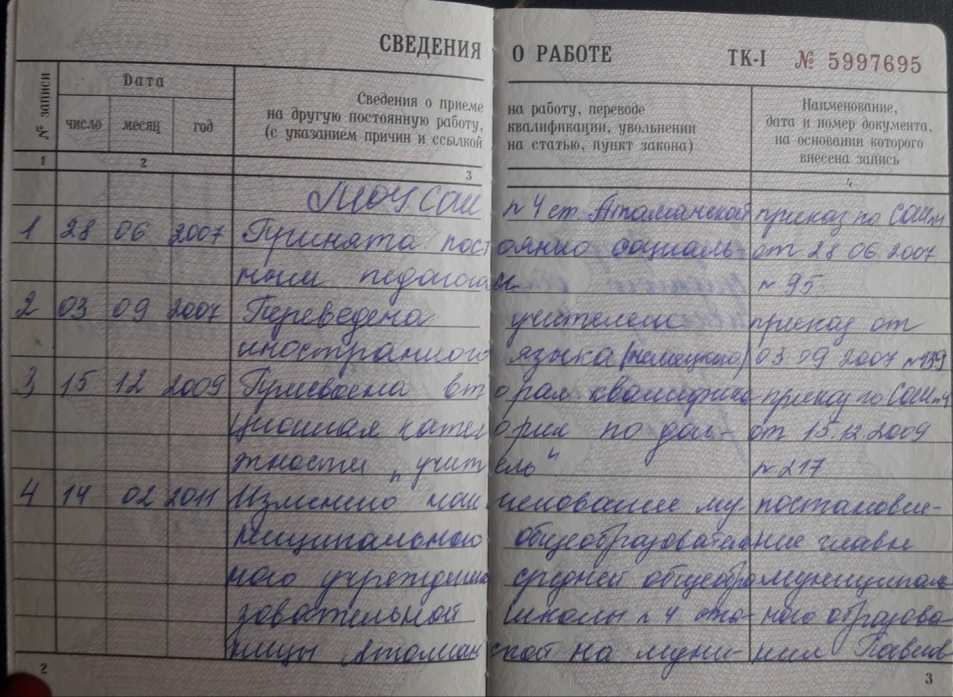 Третье поколение династии  Митюкова Нина Александровна
Методы:
- дискуссия;
-решение проблемных задач и обсуждение проблемных ситуаций;
- проектно – исследовательская деятельность;
- формирование навыков самостоятельной работы.
Технологии :  
- дифференцированное обучение;
-информационно-коммуникационные  технологии;
- разноуровневые технологии.
Виды деятельности :
-коммуникативная направленность образовательной деятельности;
- организация диалогового взаимодействия;
- творческий подход.
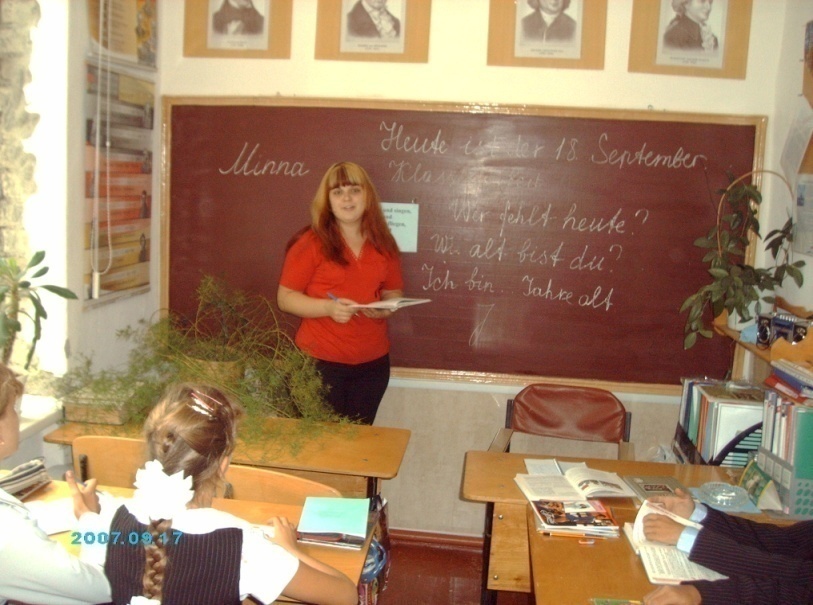 Третье поколение династии  Митюкова Нина АлександровнаДостижения
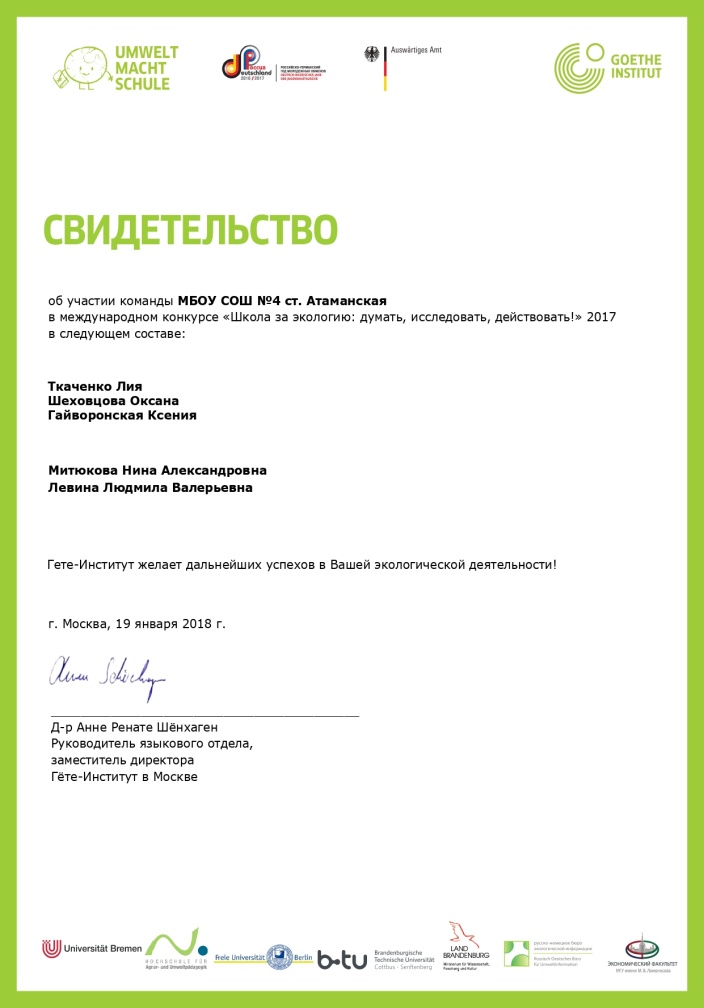 Третье поколение династии  Митюкова Нина Александровна
Моя главная задача:

помочь детям не бояться говорить на «чужом» языке;
научить общаться;
высказывать свои мысли, просьбы, пожелания;
понимать красоту иностранного языка и пользоваться им
Третье поколение династии  Митюкова Нина Александровна
Моя цель:

обучить позитивно и критически мыслящую личность, умеющую самостоятельно добывать и применять знания на практике;
воспитать нравственное отношение к носителям иностранного языка
Третье поколение династии  Митюкова Нина Александровна
Роль в жизни станицы, района:
формирование нравственных качеств личности;
развитие творческих способностей учащихся;
формирование интереса к  иностранному языку у школьников
Профессионально-значимые качества:
педагогический такт;
организаторские  способности;
языковые способности и их постоянное развитие.
Третье поколение династии  Митюкова Нина Александровна
Из поколения в поколение члены моей семьи, как эстафету, передавали гордое знамя учительской профессии. Они преподавали и преподают разные предметы,  их объединяют профессионализм, стремление к творчеству  и желание отдавать сердце детям. Я преклоняюсь перед людьми, избравшими этот нелегкий труд. Я ими горжусь!!!
 Династия — гордое слово!
Сплелись  поколения в нём.
Мы славу труда своих предков
Достойно сквозь годы несём.
Потомственный врач, учитель…
Как славно и гордо звучит!
И в русле семейного счастья
Наш дух единенья кипит.
Так пусть же растут, процветают
На благо любимой страны.
Ведь трудовые династии,
Бесспорно, нужны и важны!